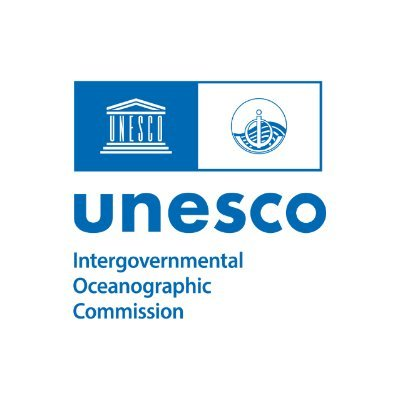 IOC Group of Experts on Capacity Development
5th Session
Agenda 7 Workplan

Alan Evans
27-29 February 2024
Paris
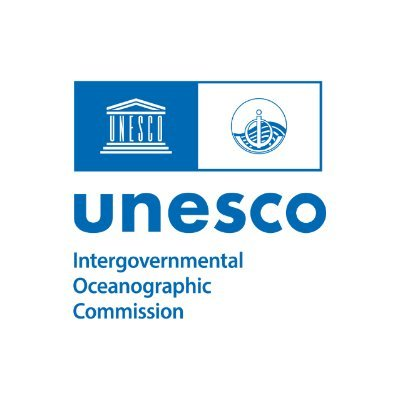 PROPOSED WORKPLAN